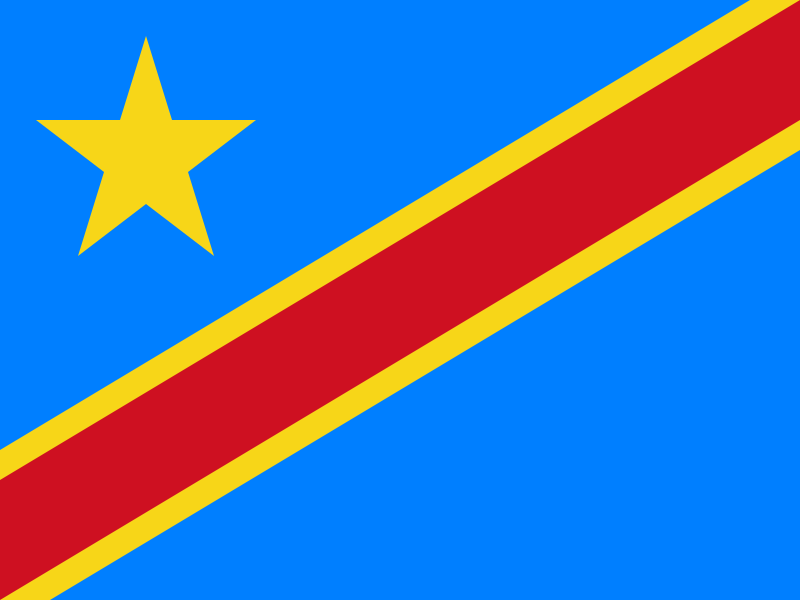 Hear the Congo Rhythm!
Our Topic                                                                   
This term’s topic, Hear the Congo Rhythm, will allow the children to explore the fascinating country of the Democratic Republic of Congo. There will be a particular focus on the history of African colonisation as well as the diverse landscapes of the Congo in geography. We will use Albert and Antoinette Lubaki’s paintings as a reference point to explore watercolour techniques and look at how we can use natural resources to make colours and shades. We will be reading the story Journey to Jo’Burg as our class novel during this term. 

PE				
We ask that children have their full PE kit in school at all times and only take them home at the weekend and during holidays.
 
Homework				
In Year 5, we have high expectations with homework and expect it to be handed in on time and to a high standard. Children in Year 5 will be expected to:

• Regularly read at home. At least three times a week. Teachers will check the children’s home school diary at the end of each week. 

• Learn their weekly spellings to be given out on a Friday to be completed for the following Friday.

• Complete weekly Doodle Learning homework (alternate maths/English). This will be checked each Friday.

Thank you for your continued support. 
The Year 5 Team
Creative Homework
As a school, we always encourage children to complete creative homework linked to our topic which will be celebrated in school.

Here are some ideas for some of the things you could try at home: